Weißstorch
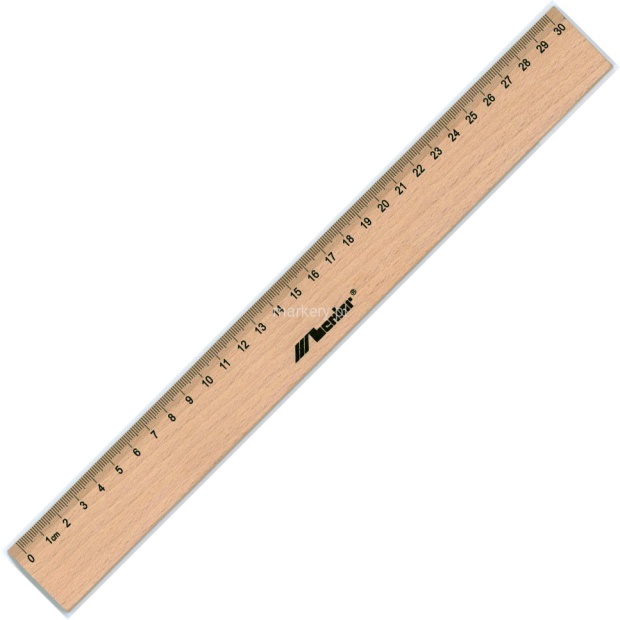 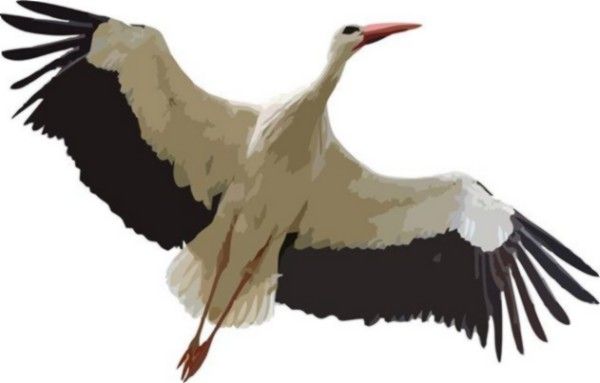 Größe	bis 1,15 m (bis 2,15 m Spannweite)
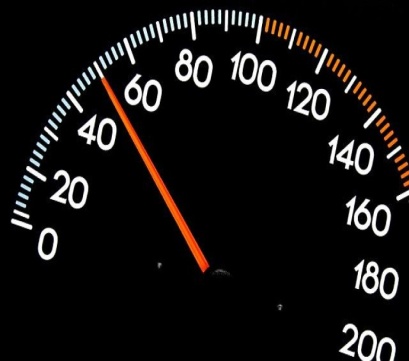 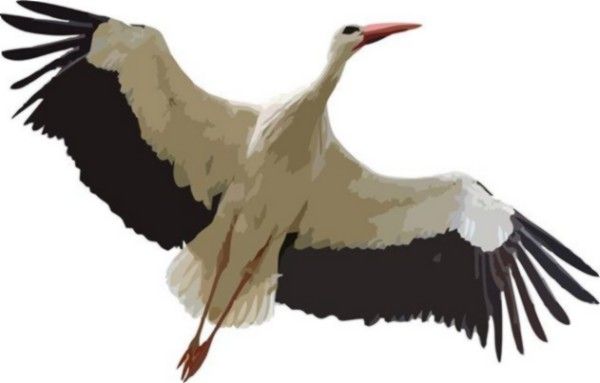 Geschwindigkeit	nicht bekannt
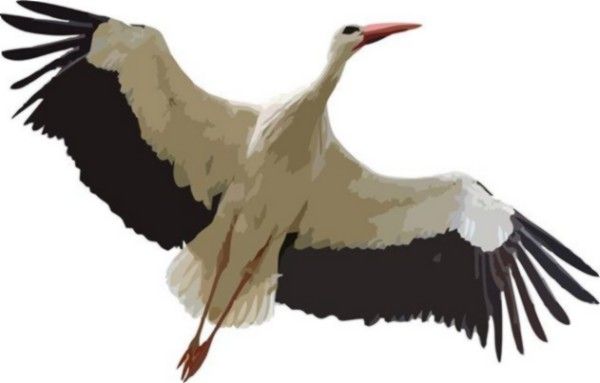 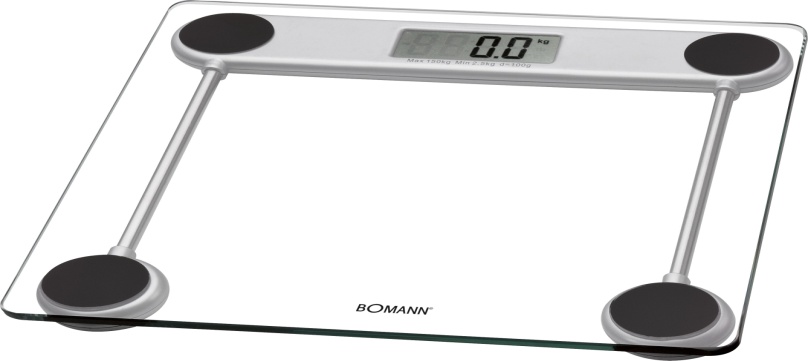 Gewicht	5-10 kg